Economic Value Creation
B189
Agenda
The model
Value
Cost
Price
V-P-C model
Three elements
Value
Price
Cost
Value
Price
Cost
V-P-C model
Three elements
Value
Price
Cost
Value
Price
Firm Profit
Cost
V-P-C model
Three elements
Value
Price
Cost
Value
Consumer 
surplus
Price
Firm Profit
Cost
Value
Innovation
Create new products that do ‘more’ or do things better
Target products at specific segments
Differentiation/segmentation
Marketing 
Raise demand / desirability
Cost
Economies of scale and learning
Better deals from suppliers
Bargaining power with buyers
Functional specialization
Off-shoring
Automation
Process innovation
Price
Industry concentration
Horizontal integration
Differentiation 
Quasi-monopoly
Switching costs
Customer retention programs
Summary
Firm profitability depends on three things:
The value it creates
The cost it incurs in doing so
And the proportion of the added value it has created that it can appropriate by raising price
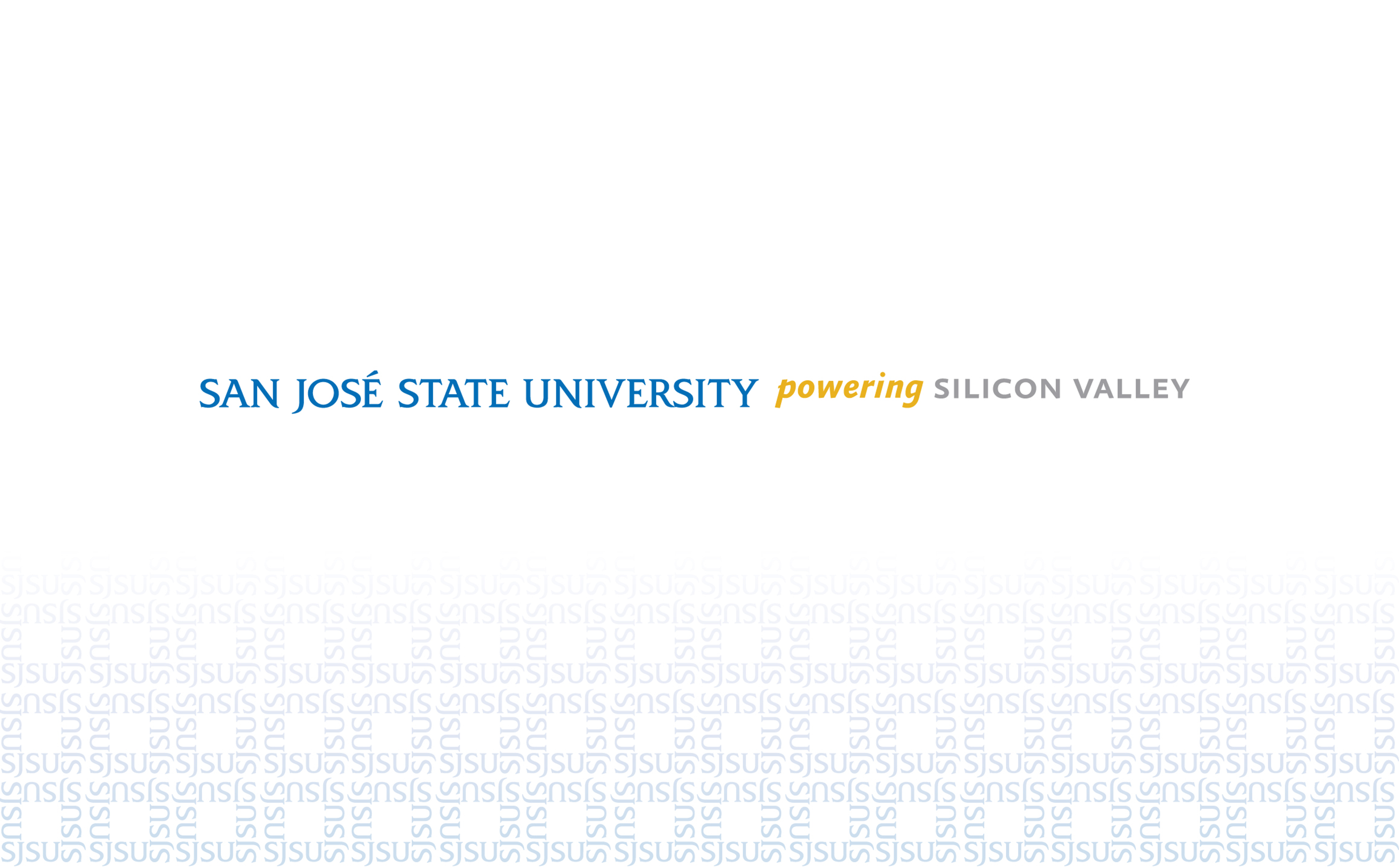